AssalamualaikumPagi Semua
Pertemuan  Ke 3 , Tanggal 06 Agustus 2020
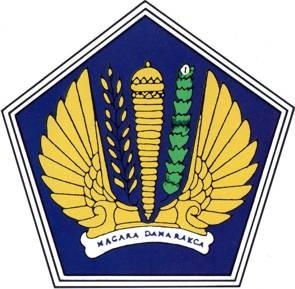 NOMOR POKOK WAJIB PAJAK
FUNGSI UTAMA NPWP :

Sarana dalam administrasi perpajakan
Tanda pengenal diri atau identitas WP dalam melaksanakan hak dan kewajiban perpajakannya.
Menjaga ketertiban dalam pembayaran pajak dan pengawasan administrasi perpajakan.

Setiap WAJIB PAJAK  satu NPWP !
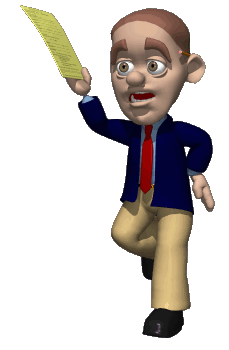 KEWAJIBAN WP
1. Mendaftarkan diri dan memperoleh NPWP
2. Mengisi dan menandatangani SPT
3. Membayar dan menyetor ke kas negara
4. Pembukuan atau pencatatan
Kewajiban Wajib Pajak
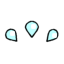 3 M
Menghitung
Pajak yang 
terutang
Membayar
Melapor
3 M
Menghitung pajak sesuai tarif dan ketentuan yang berlaku ---ingat PTKP dan tarif PPh

Membayar pajak – melalui kantor pos atau bank-bank yang ditunjuk dengan menggunakan formulir Surat Setoran Pajak (SSP)

Melapor pajak - ke KPP dengan menggunakan formulir Surat Pemberitahuan SPT (SPT) - SPT Masa dan SPT Tahunan
Berkaitan dengan Pajak Penghasilan
Wajib Melaporkan SPT Masa 
SPT Tahunan
Pelunasan utang pajak yang tercantum dalam surat ketetapan pajak dan surat keputusan lainnya.
Berkaitan dengan Pajak Pertambahan Nilai:
Melakukan pembayaran/penyetoran PPN/PPnBM yang telah dipungut
Membuat Faktur Pajak
Mengisi SPT Masa PPN dan melaporkan ke KPP
Wajib melakukan pembukuan/pencatatan?
Wajib Pajak orang pribadi atau badan yang melakukan kegiatan usaha atau pekerjaan bebas di Indonesia, harus mengadakan pembukuan/pencatatan.
--
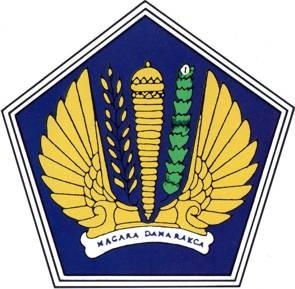 MEKANISME PEMBAYARAN PAJAK
1. MEMBAYAR SENDIRI PAJAK TERUTANG
PPh Pasal 25
PPh Pasal 29
2. MELALUI PEMOTONGAN ATAU PEMUNGUTAN PIHAK LAIN
PPh Psl. 4 ayat (2), Psl 15, Psl 21, 22, 23 serta PPh Pasal 26
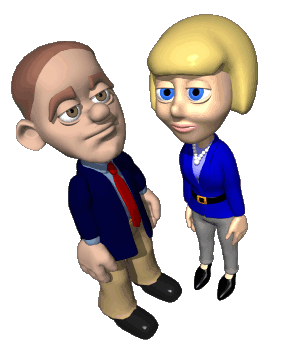 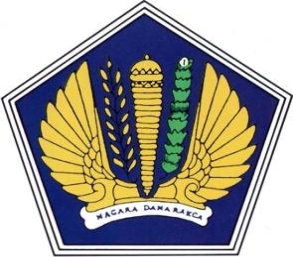 MEKANISME PEMBAYARAN PAJAK
3. PEMUNGUTAN OLEH PIHAK PENJUAL
PAJAK PERTAMBAHAN NILAI
4. PEMBAYARAN PAJAK PAJAK LAINNYA
PBB , BPHTB, BEA  MATERAI
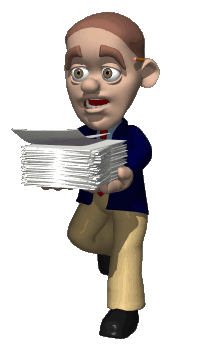 INGAT BATAS WAKTU PEMBAYARAN PAJAK !!
MEKANISME PELAPORAN PAJAK
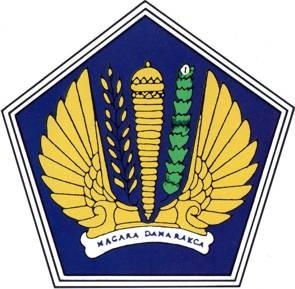 SURAT PEMBERITAHUAN (SPT)
SPT MASA
Sarana bagi Wajib Pajak dalam melaporkan dan mempertanggungjawabkan penghitungan jumlah pajak yang sebenarnya terutang
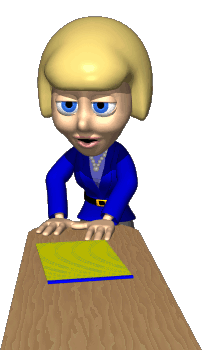 SPT TAHUNAN
INGAT BATAS WAKTU PELAPORAN !!
TANGGAL JATUH TEMPOPEMBAYARAN, PENYETORAN DAN PELAPORAN PAJAK(Per Menkeu Nomor : 184/PMK.03/2007)
TANGGAL JATUH TEMPOPEMBAYARAN, PENYETORAN DAN PELAPORAN PAJAK(Per Menkeu Nomor : 184/PMK.03/2007)
FUNGSI SPT
SEBAGAI SARANA WP UNTUK MENETAPKAN SENDIRI BESARNYA PAJAK YANG TERHUTANG DENGAN CARA :

MELAPORKAN DAN MEMPERTANGGUNGJAWABKAN PENGHITUNGAN JUMLAH PAJAK YANG SEBENARNYA TERUTANG;

MELAPORKAN PEMBAYARAN PAJAK YANG TELAH DILAKSANAKAN SENDIRI DALAM SUATU TAHUN PAJAK/ BAGIAN TAHUN PAJAK ;

MELAPORKAN PEMOTONGAN/ PEMUNGUTAN PAJAK YANG DILAKUKAN OLEH PIHAK LAIN DALAM SUATU TAHUN PAJAK ;

MELAPORKAN PENGHASILAN YANG MERUPAKAN OBJEK PAJAK DAN ATAU BUKAN OBJEK PAJAK;

MELAPORKAN HARTA DAN KEWAJIBAN.
P T K P
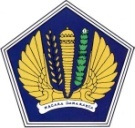 TARIF UNTUK WAJIB PAJAK ORANG PRIBADI           Pasal 17 ayat (1) a UU PPh
KETENTUAN LAMA:
KETENTUAN BARU TAHUN 2009 :
TEMPAT PENYAMPAIAN SPT
KPP TEMPAT WP TERDAFTAR
CARA PENYAMPAIAN SPT
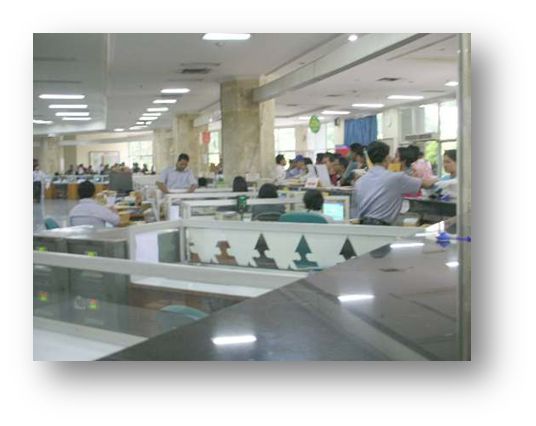 LANGSUNG
 POS SECARA TERCATAT
E-FILLING
DROP BOX
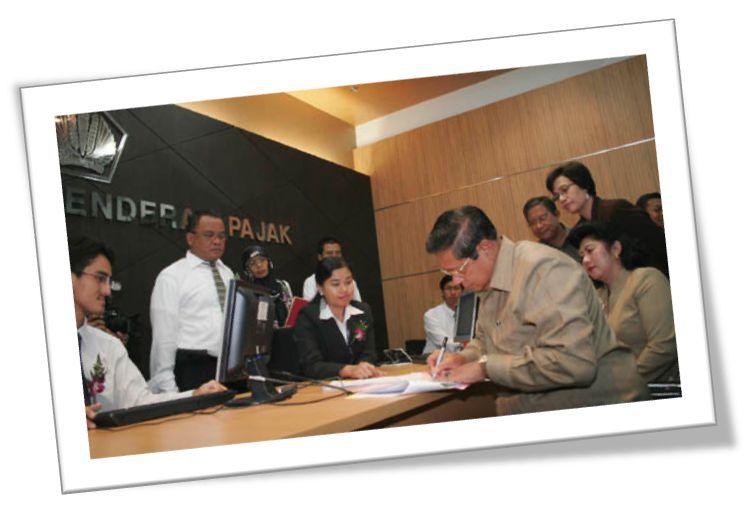 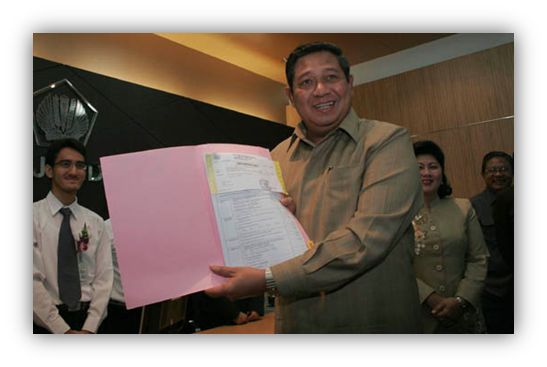 SANKSI BAGI WP                          Sanksi Administrasi :
SPT TAHUNAN WP OP TIDAK DISAMPAIKAN ATAU TERLAMBAT DISAMPAIKAN DIKENAKAN SANKSI DENDA ADMINISTRASI  RP. 100.000,-

ATAS KETERLAMBATAN PEMBAYARAN PAJAK YANG TERUTANG DIKENAKAN SANKSI DENDA BUNGA  2 % SEBULAN.

SPT YANG TIDAK DISAMPAIKAN PADA WAKTUNYA DAN TELAH DITEGUR , MAKA DIREKTUR JENDERAL PAJAK DAPAT MENERBITKAN SURAT KETETAPAN PAJAK KURANG BAYAR (SKPKB) DENGAN SANKSI ADMINISTRASI  KENAIKAN SEBESAR 50 % DARI PAJAK YANG TIDAK ATAU KURANG DIBAYAR. 

APABILA TERDAPAT DATA BARU DAN ATAU DATA SEMULA BELUM TERUNGKAP YG MENGAKIBATKAN PENAMBAHAN JUMLAH PAJAK YG TERUTANG MAKA KEKURANGAN PAJAK YG TERUTANG DALAM SURAT KETETAPAN PAJAK KURANG BAYAR TAMBAHAN (SKPKBT) DITAMBAH DGN SANKSI ADMINSITRASI BERUPA KENAIKAN SEBESAR 100% DARI JUMLAH KEKURANGAN PAJAK TSB.
SANKSI PIDANA
SENGAJA
Ps. 39 UU KUP
ALPA
Ps. 38 UU KUP
tidak mendaftarkan diri untuk diberikan NPWP atau tidak melaporkan usahanya untuk dikukuhkan sebagai Pengusaha Kena Pajak;
TIDAK MENYAMPAIKAN SPT
MENYAMPAIKAN SPT :
ISINYA TIDAK BENAR
TIDAK LENGKAP
MEMPERLIHATKAN PEMBUKUAN/ PENCATATAN PALSU
TIDAK MENYELENGG. PEMBUKUAN/PENCATATAN
TIDAK MENYETORKAN PAJAK YANGDIPUNGUT /DIPOTONG
MENYALAHGUNAKAN ATAU MENGGUNAKAN TANPA HAK NOMOR POKOK WAJIB PAJAK ATAU PENGUKUHAN PENGUSAHA KENA PAJAK;
TIDAK MENYAMPAIKAN SPT
MENYAMPAIKAN SPT:
ISINYA TIDAK BENAR
TIDAK LENGKAP
MELAMPIRKAN KETERANGAN YANG ISINYA TIDAK BENAR
MENIMBULKAN KERUGIAN
PADA PENDAPATAN NEGARA
PENJARA  PALING SINGKAT 6 BULAN DAN
PALING LAMA 6 TAHUN DAN DENDA PALING SEDIKIT
2 X DARI JML PAJAK TERUTANG DAN PALING
BANYAK 4 KALI DARI JML PJK TERHUTANG
KURUNGAN PALING SINGKAT 3 BLN ATAU PALING LAMA
1 TAHUN DAN DENDA PALING SEDIKIT  1 KALI DARI 
PAJAK YG TERHUTANG ATAU 2 KALI DARI PAJAK TERHUTANG
HAK-HAK WP
Memperhitungkan pajak yang telah dipotong atau dipungut
Mengajukan penundaan penyampaian SPT dan pembetulan SPT
Minta pengurangan (Pengurangan angsuran PPh Ps.25, Pengurangan PBB)
Restitusi
Keberatan kepada DJP
Banding kepada Badan Peradilan Pajak
Hak Wajib Pajak
Wajib Pajak dapat mengajukan keberatan secara tertulis kepada Dirjen Pajak paling lambat 3 bulan sejak tanggal surat ketetapan pajak.  

Wajib Pajak dapat mengajukan banding ke Pengadilan Pajak, dalam waktu 3 bulan sejak keputusan keberatan diterima. 

Apabila belum puas dengan Putusan Banding, WP berhak mengajukan Peninjauan Kembali ke Mahkamah Agung.
Hak Wajib Pajak
Wajib Pajak berhak mendapatkan perlindungan kerahasiaan atas segala informasi yang disampaikan kepada DJP, misalnya:

 SPT
 Laporan Keuangan
 Data dari pihak ketiga yang    bersifat rahasia,
 Dll.
Hak Wajib Pajak
Pengangsuran Pembayaran
Penundaan Pelaporan SPT Tahunan
Pengurangan PPh Pasal 25
Pengurangan PBB
Pembebasan Pajak
Pengembalian Pendahuluan Kelebihan Pembayaran Pajak
Thanks!
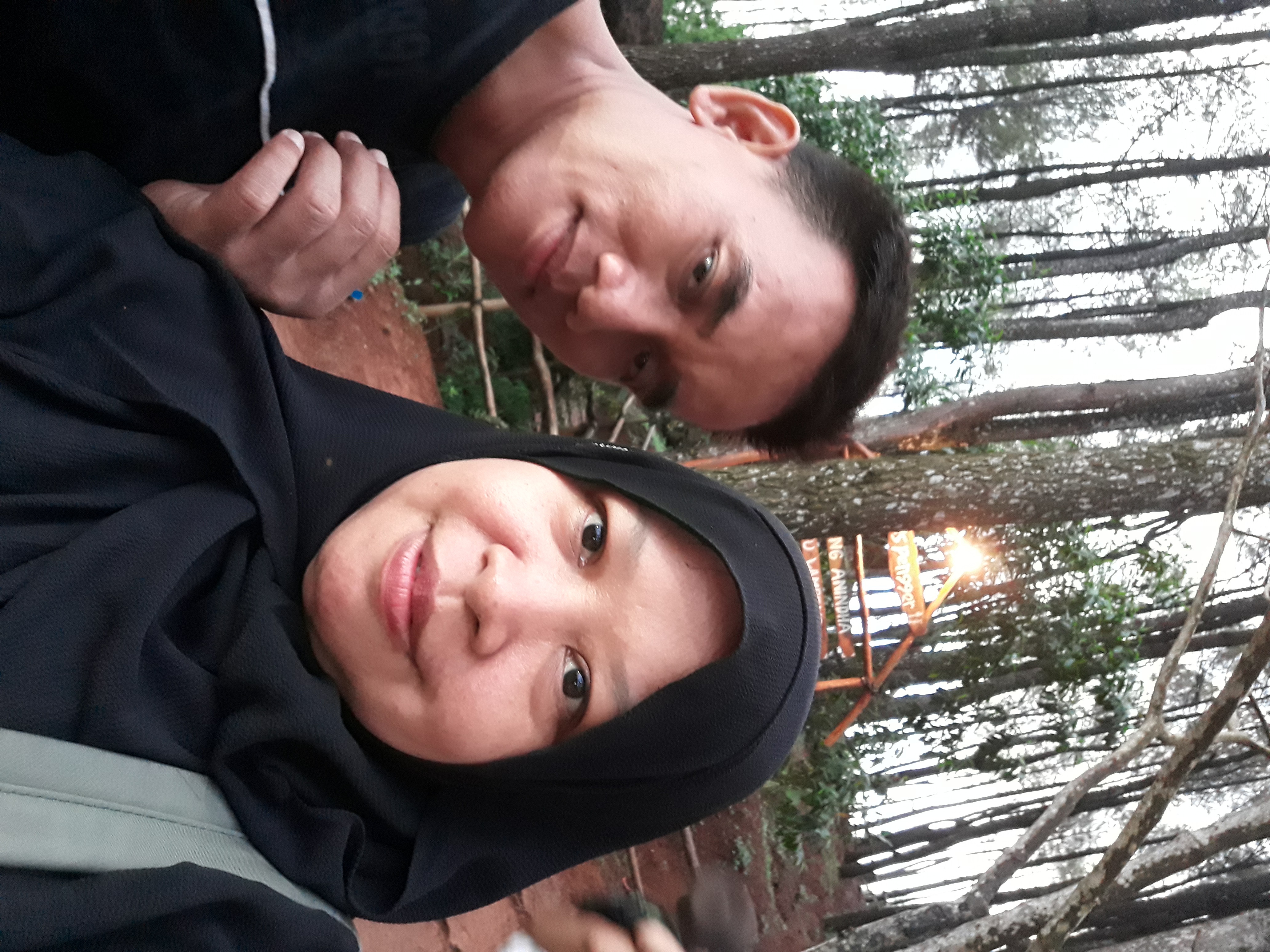 Do you have any questions?
ferawaty.syahrani@gmail.com
+13 1008 5468
SMKN 43 Jakarta